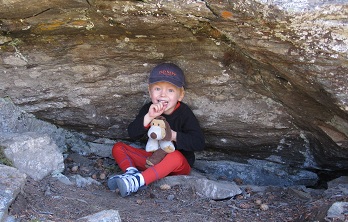 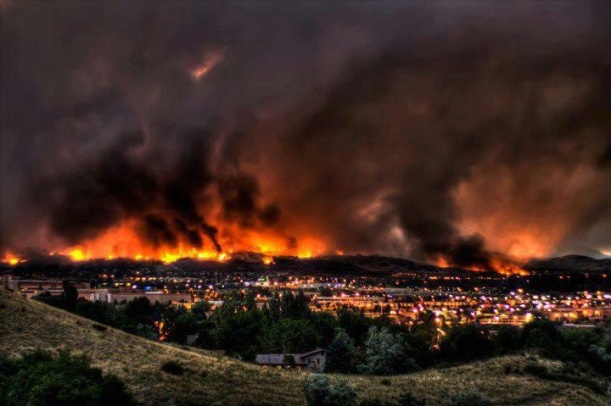 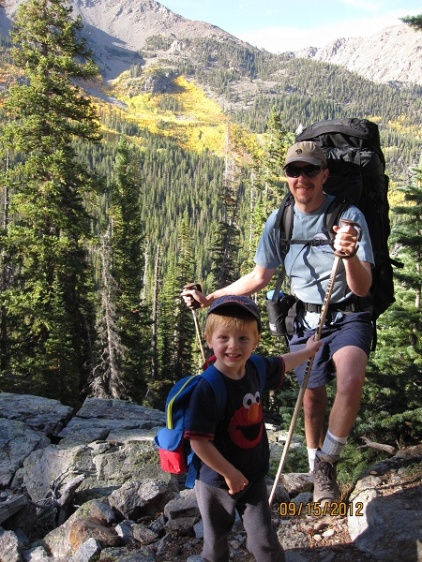 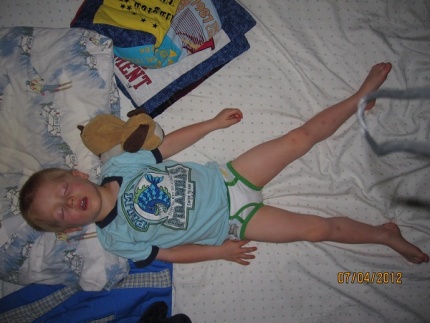 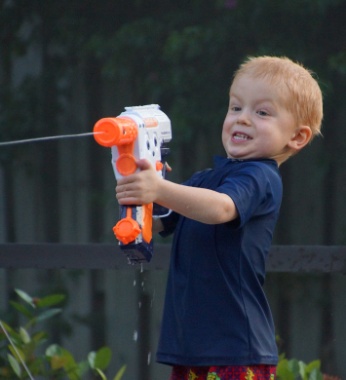 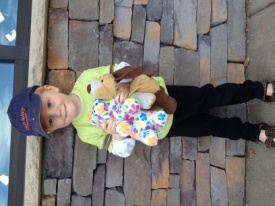 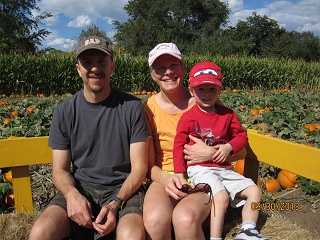 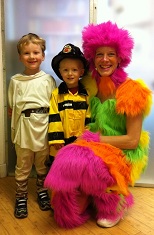 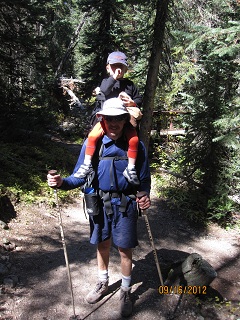 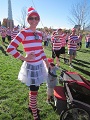 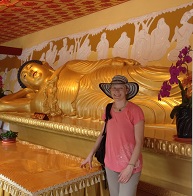 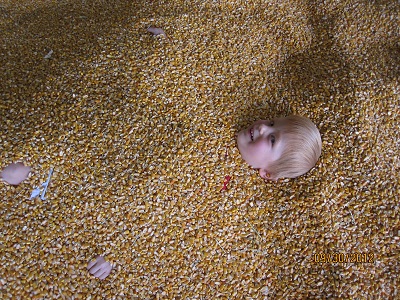 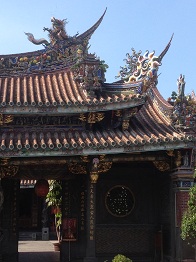 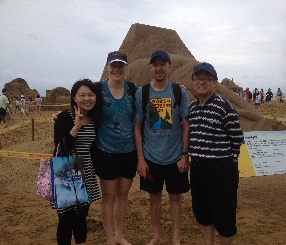 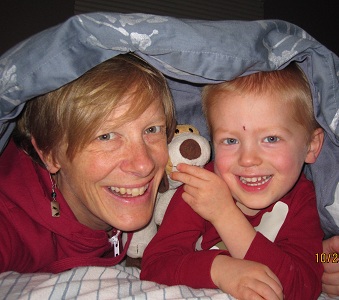 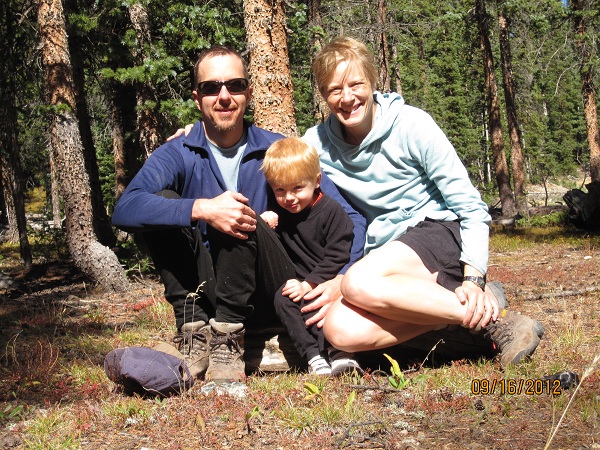 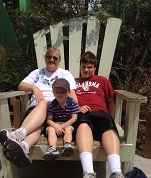 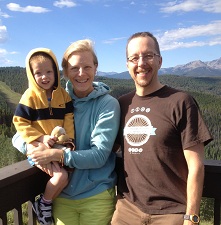 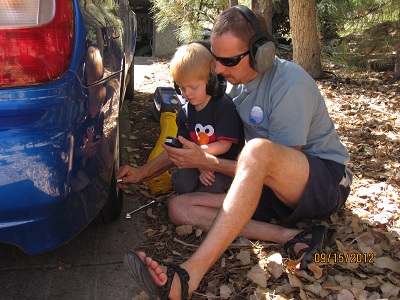 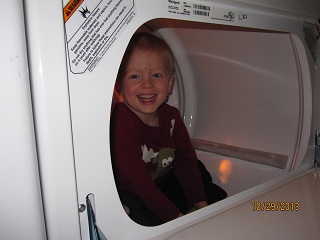 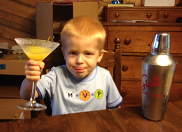 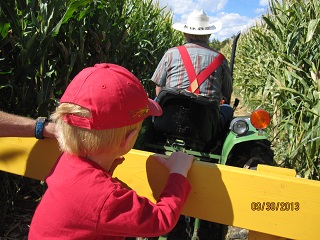 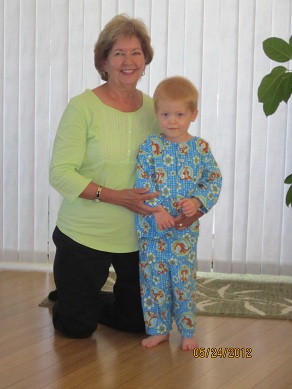 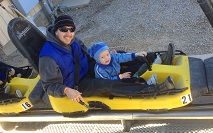 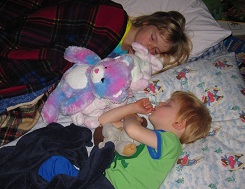 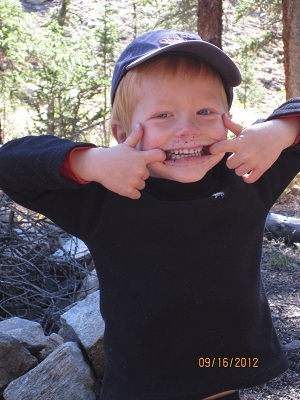 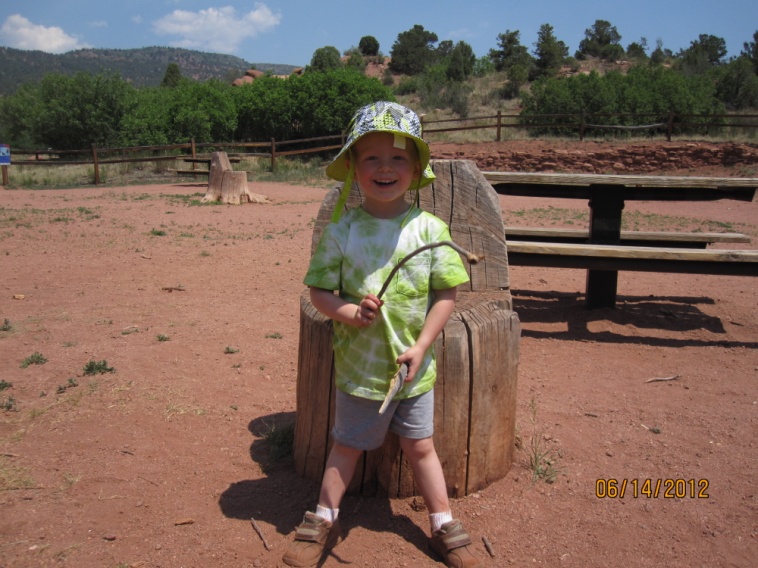 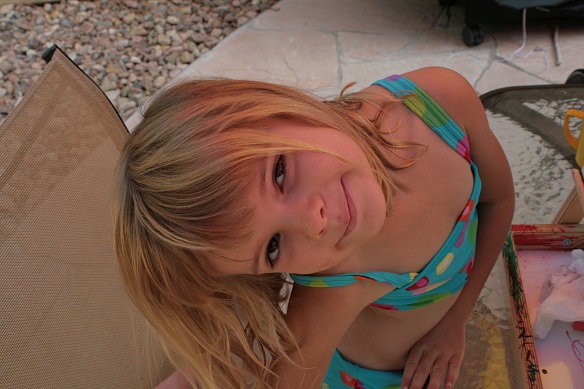 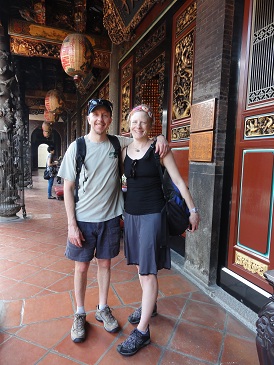 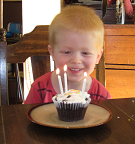 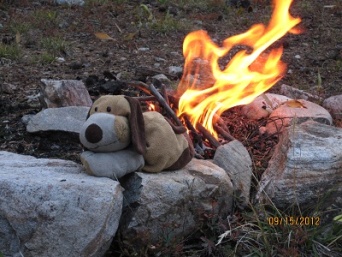 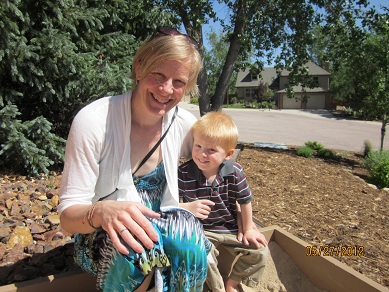 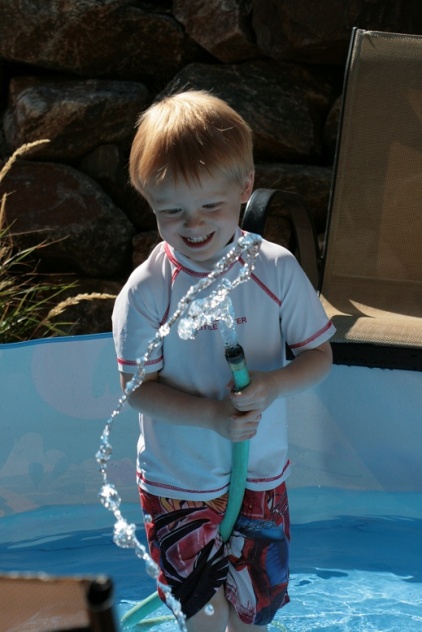 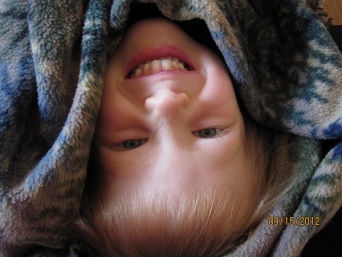 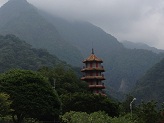 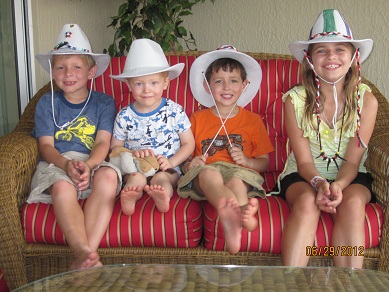 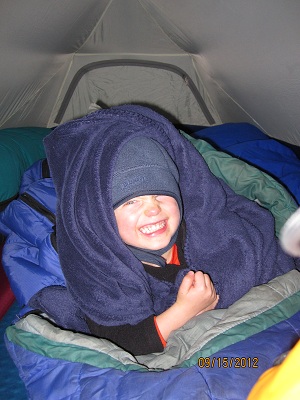 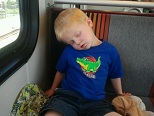 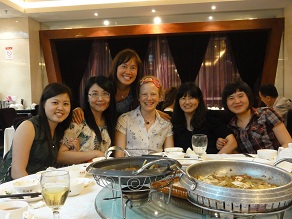 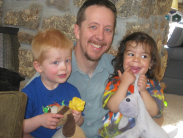 2012